LSI Finance Workshop
Office of Leadership & Student Involvement
Office of Leadership & Student Involvement (LSI)
1071 Webb Center
    Norfolk, VA 23529
757-683-3446 (Office)
Carrie Duran, Budget Manager
cduran@odu.edu; 757-683-4759
Connor Simpson, Fiscal Technician
lsifinance@odu.edu
sgafinance@odu.edu 
Menelik Rice-Coleman (SGA Treasurer): : General budget questions, contingency funding, Co-sponsorships
Danielle Carter (SGA President) : : Student organization general questions & Points/Standards
mfida002@odu.edu
Contact Information
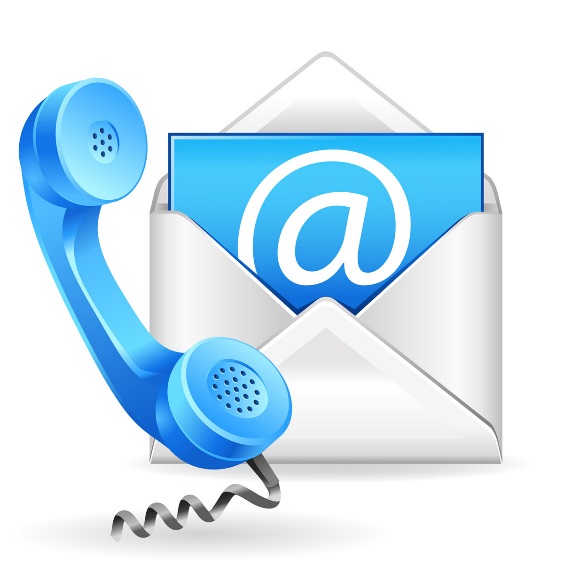 Demonstration of Monarch Groups
SGA Reallocation (over $750 form)
SGA 50% Form
Payment Request
Location of Files for LSI in Monarch Groups
Re Registration
Update Officers in Group
Purpose
To train students in how to access their funds housed in LSI.
Each SGA-funded organization is required to send a representative to attend an LSI budget workshop

ODU and the State of Virginia audit our budgets and it’s mandatory that we follow federal, state & university guidelines

Source of SGA-funding: Ledger 4 - Local Auxiliary Services Funds: Funding sources include student activity fees, self-generated revenues and sales of goods/services, such as ticket sales for intercollegiate athletic events, recreational & intramural program fees and dues from student organizations. Funds are liquidated at end of fiscal year (June 30th)

All organizations must follow Old Dominion University purchasing procedures. 
    Mandatory Use: For contracts with the State & ODU
    Includes: 
    * Staples for office supplies ($50 minimum)
    * Aramark for catering
    * Liskey & Sons, Worth Higgins & Professional Printing for printing services over $500 (2 or   
      more colors) 
    * RGH/Staples for promo items.  This includes shirts.
Small, Woman-Owned & Minority-Owned (SWAM) target of 47.5% of expenditures. Contact LSI fiscal to assist in identifying vendors.
Be prepared to pick up orders within 3 days of delivery.
If the funds are spent without authorization from the University  (LSI), the individual who made the unauthorized purchase will be responsible for the expenditure
Role of Treasurer
The Treasurer should keep a detailed report of all expenditures from the SGA account as well as off campus accounts, if applicable
The Treasurer should be included on both the SGA and off campus account
The Treasurer should regularly update the members of the organization with account balances
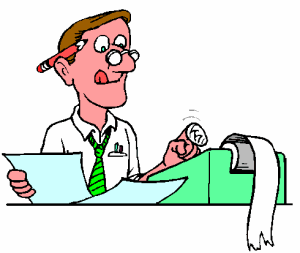 Student Organization Re-Registration
Each Fall log in to Monarch Group to Re-Register
Go to Groups next to the home icon and select the group you would like to Re-Register
Update Officer Roles in Monarch Groups
Spending of Funds
The last date to submit a payment request to spend money from your SGA funds is the last day of classes (not exams) for the spring semester. April 27, 2021
Reallocation of funds
Each organization may reallocate up to $750 without SGA permission to another existing budget category. Submit spending request, include “Reallocation” in payment title.
Requests to reallocate more than $750 or more to fund new requests requires SGA approval by Reallocation Form on Monarch Group.  Demo at end of the location of this form.
Reallocated money is NOT actually moved in Monarch Group. No change to approved amounts.
50% Rule
SGA expects groups to spend 50% of their allocated funds in each semester. 
If your org is planning on using the allocated funds during the Spring semester, please detail this information in the 50% Form on Monarch Group by November 25th, 2020, so they are aware of your plans to spend the funds. 
Otherwise, the balance up to 50% will be taken away by SGA.
Disallowed Expenditures on all Funds
Any expenditure that does not benefit the university
Alcohol
Non-essential, unreasonable accommodations while traveling, such as luxury accommodations, upgrades
Excessive food/beverage services for special meetings, events
Gift cards or gift certificates
Flowers and gifts for non-approved events/holidays (birthdays, baby shower, “Thank You”, etc.)
Donations, contributions to outside organizations
An individual member’s dues will not be funded (SGA Bylaw). Chapter DUES for organizations that are part of a national organization as a whole may be funded through your budget. Preapproval from Academic Affairs required for all memberships.
Small Business Expense (SBE) Reimbursements (non-travel)
Reimbursements are issued for items which are purchased with individual member funds not organization funds.
Don’t forget to put the name, UIN, and address of the person being reimbursed on the Monarch Group Request
Turn in ORIGINAL Itemized receipts for purchases within 5 days of purchase it must also list the method of payment (cash, last 4 of CC)
Receipts older than 30 days will not be processed
The limit per student per 
SBE reimbursement is
 $200
These receipts should be uploaded to Monarch Groups in the payment request
Tax Exemptions
All goods purchased with University funds should be tax exempt, except hotels and off campus food.
Employer ID Number
You will need an Employment Identification Number (EIN#) to establish an off campus account.
This number is assigned to businesses and organizations for tax reporting purposes 
For ODU student organizations,  fill out an application for an EIN on www.irs.gov to be considered a non-profit organization
Off Campus Accounts
In addition to an SGA account, organizations may also have an off-campus bank account for dues and fundraising money.
If you choose to establish an off campus account, it is recommended you have two officers’ signatures on the account
Set up your statements for electronic delivery
LSI does not have access/information/authority to outside accounts – we are HANDS OFF on these accounts.
Fundraising
Fundraisers/ Sales – No food sales are allowed on campus. No sales are allowed from stores or vendors outside Monarch Dining.
Off campus food sales are not allowed during the pandemic.
Grocery stores – link shopper card.
Shopwithscrips.com – button to start a program.
Online fundraising sales.
Restaurants in Webb will donate part of sales. 
Post the event in Monarch Groups.
The organization must have their name on all advertising.
Fundraising form completed a week before the event
Additional Funding: Contingency Request/Co-Sponsorship
If you need additional funds which are not already allocated to you in your SGA budget, you may complete a Contingency Request in Monarch Group. Contingency Requests are reserved for unusual or unforeseen circumstances only!!! Max:$1,000 
It is a one-time request per semester for a specific event or item and may not be used for anything else. The SGA finance committee reviews and awards or denies contingency requests. 
Orgs. may also apply for a Co-Sponsorship, which is funds and/or resources supplied by the SGA. Max: $1,000
Catering Requests
All food served on campus over $50 must be ordered through Aramark. 
VB Higher Ed centers and other off-campus locations are exempt 
You place your order online at www.oducaterting.catertrax.com 
Make sure you select student organization and put your org name in the title of your event
Once your order is complete you need to upload your catering form to your Monarch Group payment request.
A list of names of attendees is needed for any event below 75 people.
All catering paperwork needs to be completed at least 5 business days before the event. 
15% discount is applied to student menu orders if order is submitted and fully approved 7 days before the event.  This is an incentive to submit orders in a timely manner and to limit the number of changes made to existing orders.
Contracts for Companies
Some events such as concerts, speakers, etc. require contracts from outside vendors to come and provide a service on campus.
Examples include: DJs, artists, novelties
In order for LSI to process Standard Engagement Agreements (contracts)  please fill out the following forms
Contract –signed by the vendor 
COV W-9 form (VA form, found on Monarch Group)with the vendor’s Tax ID number
You can obtain these forms on Monarch Group.
DO NOT SIGN ANY OUTSIDE CONTRACT, YOU DO NOT HAVE AUTHORITY TO SIGN
Contracts for Individuals
In order for LSI to process contracts, please fill out the following forms :
Contract – template found on Monarch Group
Independent Personal Services Certification Form and Checklist (IPSC) – this form can be obtained on Monarch Group
COV W-9 form (VA form, found on Monarch Group)with the vendor’s Tax ID number
All forms must have the signature of the company/individual providing the service.
HIRING A STUDENT: REQUIRES PAYROLL PAPERWORKSee LSI Fiscal Tech for Assistance
Travel
Travel has been put on hold for this FY
Virtual Registrations are approved.  The best practice is to have LSI pay for those in Advance.  
If you have been approved for Travel funds you are able to spend in another category.  If it is over $750 fill out the Reallocation form.
Additional Funding: SEES Travel Awards
Awards given by Student Engagement & Enrollment Services to undergraduate/graduate students to support travel to university-approved events (conferences, presentations, etc.)
Maximum Amount: $500
Must have not received SEES Travel Award in the past to qualify
Deadline: Minimum received no later than 30 days before first day of travel. 
Contact: Debra Woodell: dwoodell@odu.edu, 683-4109
https://www.odu.edu/studentinvolvement/travel
Resources
All forms and instructions are in Monarch Groups 
Before you log in - 
Ctrl+click below
https://odu.campusgroups.com/lsi/home 
Go to Resources - Documents
Budget Workshop Presentation
LSI Finance Policies & Procedures 
Student Organization Handbook – Under Student Organization Resources